CONSUMO DE AZUCAR EN LA FAMILIA CHILENA
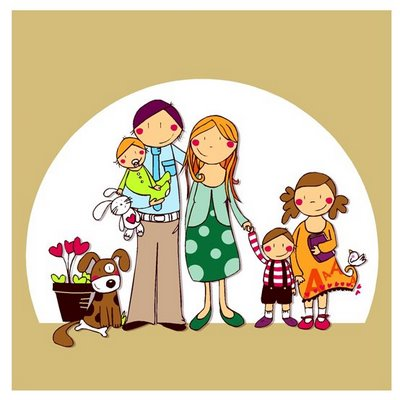 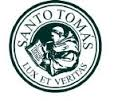 CONSUMO DE AZUCAR EN LA FAMILIA CHILENA
Asignatura : Familia y estilos de vida saludable
Profesora    : Macarena cuadros Q.
Alumnos     :  Fernanda Bravo            Consuelo Ortiz
                         Marisol Beltrán            Johana Rodríguez
                         Estephani corales         Karol Urrutia
                         Guido Falari
CONSUMO DE AZUCAR EN LA FAMILIA CHILENA
El azúcar, es parte de la familia de carbohidratos simples, es decir, que al absorberse a nivel intestinal se asimila inmediatamente como glucosa, siendo utilizada en todas las células en caso que se necesite para obtener energía y sino ser almacenada en el hígado y en el tejido adiposo como grasa.  Antiguamente, en la mesa era común tener presente el azúcar tanto en el desayuno como en la once, con el fin de endulzar el té, leche, café, o cocinar con ella y hacer postres caseros.
CONSUMO DE AZUCAR EN LA FAMILIA CHILENA
Es uno de los conservantes más usados al igual que la sal, para  dar consistencia al alimento como en el caso de los yogurt y disminuir la acidez de ciertos productos.
El problema es que el azúcar se comenzó a utilizar en grandes cantidades en la mayoría de los alimentos que están en los supermercados y las familias chilenas comenzaron a consumir dichos productos novedosos y ricos para el paladar, aumentando rápidamente la ingesta mensual de dichos alimentos tanto en niños como adultos, volviéndose adictivos a ellos.
CONSUMO DE AZUCAR EN LA FAMILIA CHILENA
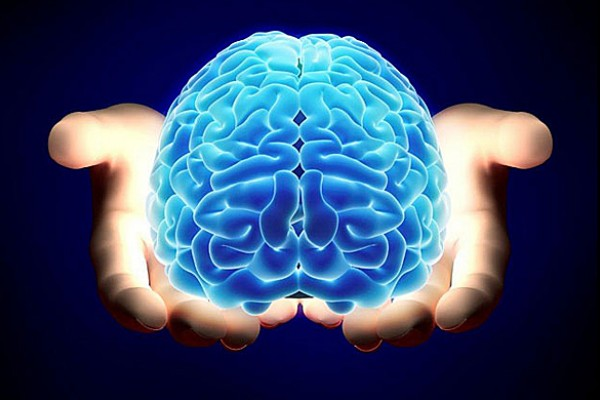 El azúcar a nivel cerebral produce un aumento de dopamina, es decir que la persona siente placer y felicidad al consumirlo y por tanto se vuelve adicta ella.
CONSUMO DE AZUCAR EN LA FAMILIA CHILENA
Cuando el niño comienza a ir al colegio la mamá compra "colaciones saludables" a base de yogurt, cereales, galletas, jugos, quequitos, todos estos contienen azúcar y en grandes cantidades. Luego comenzamos con las bebidas, los picoteos, las salsas, kétchup, mostaza, mayonesa, salsas de soya, todo esto contiene azúcar. Finalmente luego de 30 años toda la vida hemos consumido azúcar, no solo la de mesa, sino que en todos los alimentos que diariamente contienen azúcar.
CONSUMO DE AZUCAR EN LA FAMILIA CHILENA
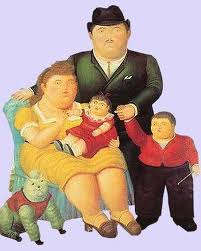 Como consecuencia nuestro hígado se convierte en graso, nuestro tejido adiposo aumenta radicalmente, y es ahí donde comienzan a expresarse los primeros síntomas de enfermedades.
CONSUMO DE AZUCAR EN LA FAMILIA CHILENA
UN ADULTO PUEDE CONSUMIR ENTRE 8 Y 10 CUCHARADITAS DURANTE EL DIA.
UN NIÑO PUEDE CONSUMIR MAXIMO:  6 CUCHARADITAS DE AZUCAR DURANTE EL DIA.
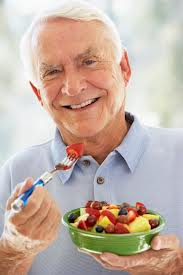 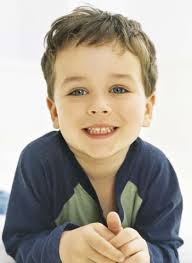 CONSUMO DE AZUCAR EN LA FAMILIA CHILENA
La industria alimenticia se dio cuenta que como marketing la palabra azúcar era muy rechazada si se encontraba en sus alimentos, así que optó por utilizar jarabe de maíz de alta fructosa, que comparado con el azúcar granulada, solo se diferencia en que esta última se compone de mitad glucosa y mitad fructosa y la otra contiene un 45% de glucosa y un 55% de fructosa.  Así que para el cuerpo finalmente será el mismo daño y nuestro hígado será más graso.
CONSUMO DE AZUCAR EN LA FAMILIA CHILENA
si un alimento contiene en su 3 primeros ingredientes la palabra azúcar o jarabe de maíz o de alta fructosa, le están indicando que ese producto es alto en azúcares.
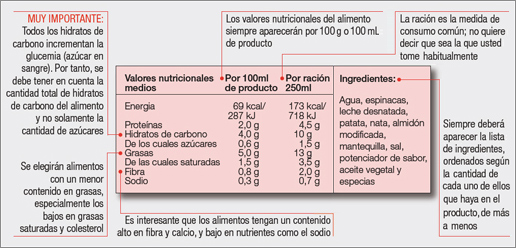 CONSUMO DE AZUCAR EN LA FAMILIA CHILENA
Cuiden a sus niños también y en especial con las colaciones que les envían al colegio, ya que el problema no radica en el azúcar granulada sino en los productos que consumen diariamente.
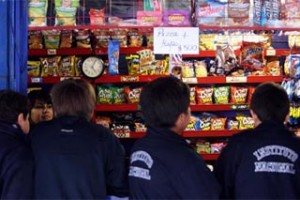 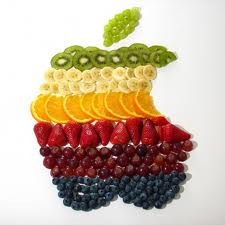 CONSUMO DE AZUCAR EN LA FAMILIA CHILENA
Colaciones saludables-Frutas frescas o jugos de fruta natural sin azúcar o frutas deshidratadas (pasas, higos, duraznos) -Fruta picada (1 taza) -1 galletón de avena con almendras o nueces hecho en casa -1 sandwich de pan centeno con quesillo o pechuga de pavo o huevo -1 sandwich de pan integral con quesillo/tomate -1 sandwich de pan integral con palta/tomate -1 huevo duro -1 bolsita de maní 15 unidades, almendras (12 unidades) y pasas (20 unidades) -1 yogurt batido con bajo contenido graso e idealmente sin azúcar  -Leche descremada o semidescremada.
CONSUMO DE AZUCAR EN LA FAMILIA CHILENA
Lea bien las etiquetas puesto que si se dice que un alimento es “sin azúcar”, “light”, “diet”, “integral”, etc., no es garantía de que sea bueno para la salud. “Los alimentos además de tener aditivos y colorantes, muchas veces tienen mucho sodio, ya que este ingrediente se usa para realzar el sabor”. El exceso de sodio provoca retención de líquidos, hipertensión y daño renal.
CONSUMO DE AZUCAR EN LA FAMILIA CHILENA
La alimentación determina el crecimiento y el desarrollo físico y mental de los niños, por lo que las colaciones pasan a tener un papel fundamental en la alimentación diaria. Por ello, elegir alimentos que contribuyan a mantener y promover conductas y hábitos alimentarios saludables desde temprana edad, es un factor determinante para que los niños de hoy tengan una adultez sana y productiva.
De esta evitaremos una vejez rica en enfermedades crónicas no transmisibles como la diabetes,hipertencion,osteoporosis,obesidad y problemas cardiovasculares.